Краткая презентация  основной 
образовательной программы  дошкольного образования
МДОБУ д/с № 9 «Ёлочка»
Арсеньевского городского округа
2015 год
Для детей какого возраста разработана основная образовательная программа дошкольного образования МДОБУ д/с № 9 «Ёлочка» ?
1,5 – 7 лет
	Всего в МДОБУ д/с № 9 «Ёлочка» воспитывается 113 детей в возрасте от 2-х до 7 лет.  Общее количество групп- 5. Из них:  1 группа детей раннего возраста и 4 группы детей дошкольного возраста. 
	Все группы детей дошкольного возраста скомплектованы по одновозрастному принципу
ЧТО ТАКОЕ основная образовательная программа дошкольного образования?
Основная образовательная программа дошкольного образования является одним из ОСНОВНЫХ НОРМАТИВНЫХ документов, регламентирующих жизнедеятельность учреждения
Как составляется основная образовательная программа дошкольного образования?
Программа разрабатывается и утверждается Организацией самостоятельно в соответствии с Федеральным государственным образовательным стандартом дошкольного образования (ФГОС ДО)  и с учетом Примерных программ

Программа включает обязательную часть  и часть, формируемую участниками образовательных отношений
Реализация обязательной части Программы
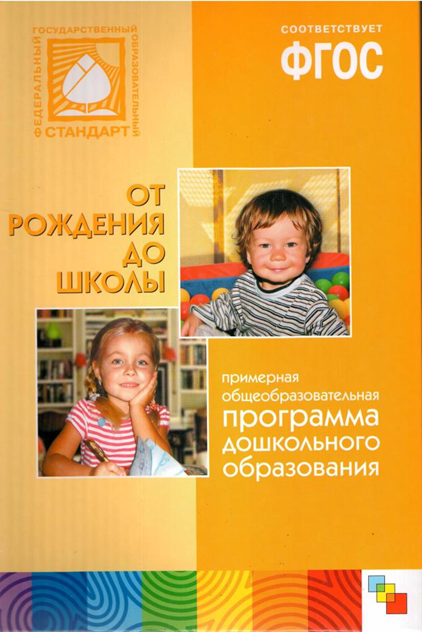 Основная образовательная программа дошкольного образования МДОБУ д/с № 9 «Ёлочка» разработана педагогическим коллективом ДОУ в соответствии с ФГОС ДО и с учетом Примерной программы
 «От рождения до школы»  под ред. Н.Е. Вераксы, Т.С. Комаровой, М.А. Васильевой
Часть, формируемая участниками образовательных отношений
Приоритетные направления МДОБУ «Детский сад общеразвивающего вида № 9 «Елочка»:
 физкультурно-оздоровительное развитие детей; художественно-эстетическое развитие детей.
	Реализуются через парциальные программы (программы, дополняющие Примерную основную образовательную  программу) и программы кружков.  
	 Программа предусматривает включение воспитанников в процесс ознакомления с региональными особенностями Приморского края.
Парциальные программы, реализуемые В МДОБУ д/с № 9 «Ёлочка»
Наш дом – природа: программа факультативного курса дошкольного образования.-Владивосток: Из-во ПК ИРО, ФГБУ «Лазовский государственный заповедник», Фонд «Феникс» 
Цель программы: Воспитание социально-активной, творческой личности, способной понимать, любить природу и бережно относиться к ней.
 
Программа «Будь здоров, как Максим Орлов!»
Цель Программы: создание модели образовательного процесса по формированию у детей самостоятельности и ответственности в вопросах сохранения и укрепления своего здоровья, мотивации к занятиям физической культурой и спортом, основ гражданственности и патриотичности
 
Реализация образовательной области «Физическое развитие» /авт.-сост. Г.Ю. Байкова, В.А. Моргачева, Т.М. Пересыпкина.- Волгоград: Учитель, 2015. 171 с. 
Цель Программы: Формирование у дошкольников навыков здорового образа жизни, потребность в систематических занятиях физической культурой и спортом
Цель Программы
Развитие детей реализуется через
Образовательные области
Виды детской деятельности
Социально-коммуникативное развитие
Социально-коммуникативное развитие направлено на усвоение норм и ценностей, принятых в обществе, включая моральные и нравственные ценности; развитие общения и взаимодействия ребенка со взрослыми и сверстниками; становление самостоятельности, целенаправленности и саморегуляции собственных действий; развитие социального и эмоционального интеллекта, эмоциональной отзывчивости, сопереживания, формирование готовности к совместной деятельности со сверстниками, формирование уважительного отношения и чувства принадлежности к своей семье и к сообществу детей и взрослых в Организации; формирование позитивных установок к различным видам труда и творчества; формирование основ безопасного поведения в быту, социуме, природе.
Познавательное развитие детей
Познавательное развитие предполагает развитие интересов детей, любознательности и познавательной мотивации; формирование познавательных действий, становление сознания; развитие воображения и творческой активности; формирование первичных представлений о себе, других людях, объектах окружающего мира, о свойствах и отношениях объектов окружающего мира (форме, цвете, размере, материале, звучании, ритме, темпе, количестве, числе, части и целом, пространстве и времени, движении и покое, причинах и следствиях и др.), о малой родине и Отечестве, представлений о социокультурных ценностях нашего народа, об отечественных традициях и праздниках, о планете Земля как общем доме людей, об особенностях ее природы, многообразии стран и народов мира.
Речевое развитие детей
Речевое развитие включает владение речью как средством общения и культуры; обогащение активного словаря; развитие связной, грамматически правильной диалогической и монологической речи; развитие речевого творчества; развитие звуковой и интонационной культуры речи, фонематического слуха; знакомство с книжной культурой, детской литературой, понимание на слух текстов различных жанров детской литературы; формирование звуковой аналитико-синтетической активности как предпосылки обучения грамоте.
Художественно-эстетическое развитие детей
Художественно-эстетическое развитие предполагает развитие предпосылок ценностно-смыслового восприятия и понимания произведений искусства (словесного, музыкального, изобразительного), мира природы; становление эстетического отношения к окружающему миру; формирование элементарных представлений о видах искусства; восприятие музыки, художественной литературы, фольклора; стимулирование сопереживания персонажам художественных произведений; реализацию самостоятельной творческой деятельности детей (изобразительной, конструктивно-модельной, музыкальной и др.).
Физическое развитие детей
Физическое развитие включает приобретение опыта в следующих видах деятельности детей: двигательной, в том числе связанной с выполнением упражнений, направленных на развитие таких физических качеств, как координация и гибкость; способствующих правильному формированию опорно-двигательной системы организма, развитию равновесия, координации движения, крупной и мелкой моторики обеих рук, а также с правильным, не наносящем ущерба организму, выполнением основных движений (ходьба, бег, мягкие прыжки, повороты в обе стороны), формирование начальных представлений о некоторых видах спорта, овладение подвижными играми с правилами; становление целенаправленности и саморегуляции в двигательной сфере; становление ценностей здорового образа жизни, овладение его элементарными нормами и правилами (в питании, двигательном режиме, закаливании, при формировании полезных привычек и др.).
Целевые ориентиры дошкольного образования - социально-нормативные возрастные характеристики возможных достижений ребёнка на этапе завершения уровня дошкольного образования.
Инициативность и самостоятельность
Умение подчиняться социальным нормам
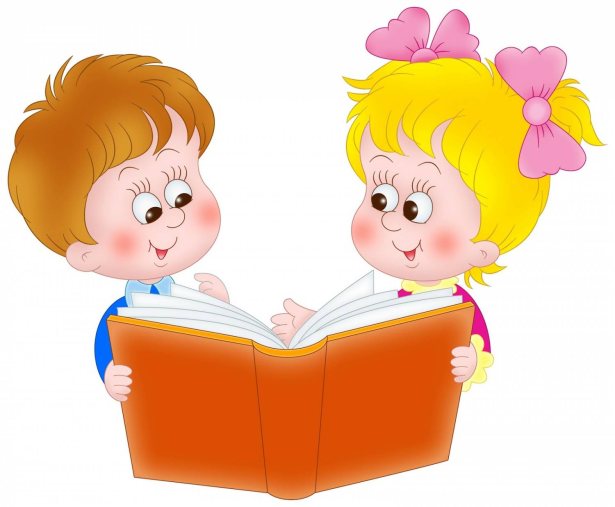 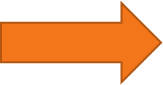 Проявление любознательности
Уверенность в своих силах
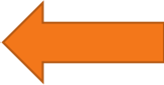 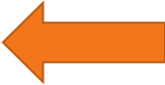 Развитие крупной и мелкой моторики
Положительное отношение к себе и другим
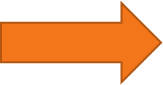 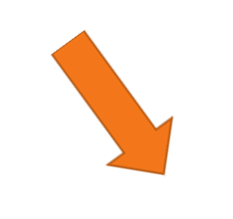 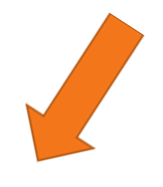 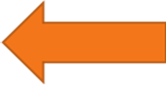 Способность к волевым усилиям в разных видах деятельности
Развитость воображения, фантазии, творчества
Способность к принятию собственных решений
Особенности взаимодействия педагогического коллектива с семьями воспитанников
Важнейшим условием обеспечения целостного развития личности ребенка является развитие конструктивного взаимодействия с семьей.
	Ведущая цель — создание необходимых условий для формирования ответственных взаимоотношений с семьями воспитанников и развития компетентности родителей (способности разрешать разные типы социально-педагогических ситуаций, связанных с воспитанием ребенка); обеспечение права родителей на уважение и понимание, на участие в жизни детского сада.
	Родителям и воспитателям необходимо преодолеть субординацию, монологизм в отношениях друг с другом, отказаться от привычки критиковать друг друга, научиться видеть друг в друге не средство решения своих проблем, а полноправных партнеров, сотрудников.
Основные задачи взаимодействия детского сада с семьей:
изучение отношения педагогов и родителей к различным вопросам воспитания, обучения, развития детей, условий организации разнообразной деятельности в детском саду и семье;
знакомство педагогов и родителей с лучшим опытом воспитания в детском саду и семье, а также с трудностями, возникающими в семейном и общественном воспитании дошкольников;
информирование друг друга об актуальных задачах воспитания и обучения детей и о возможностях детского сада и семьи в решении данных задач;
создание в детском саду условий для разнообразного по содержанию и формам сотрудничества, способствующего развитию конструктивного взаимодействия педагогов и родителей с детьми;
привлечение семей воспитанников к участию в совместных с педагогами мероприятиях, организуемых в районе (городе, области);
поощрение родителей за внимательное отношение к разнообразным стремлениям и потребностям ребенка, создание необходимых условий для их удовлетворения в семье.
Программа подчеркивает ценность семьи как уникального института воспитания и необходимость развития ответственных и плодотворных отношений с семьями воспитанников.
Полный текст Основной образовательной программы МДОБУ  д/с № 9 «Ёлочка» на сайте ДОУ  в разделе «Образование»

Федеральные государственные стандарты дошкольного образования 
 http://www.firo.ru/wp-content/uploads/2013/11/PR_1155.pdf 

Примерная программа «От рождения до школы» 
http://www.firo.ru/wp-content/uploads/2014/02/Ot-rojdenia-do-shkoli.pdf